KARAR VERME BECERİLERİ
KARAR VERMEK NEDİR?
Çeşitli kararlar arasında en doğru secimi yapabilmek için neler yapabileceğimizi bilmek ve uygulayabilmektir. Karar kelimesi sözlüklerde “bir iş veya sorun hakkında düşünülerek verilen kesin yargı” olarak tanımlanmaktadır. Bu tanımdaki dikkat çekici nokta kararın bir “düşünme” süresi sonunda oluşmasıdır. Bir başka deyişle “düşünülmeden” hareket etme ya da konuşma karar almak değildir.
KARARLARIMIZ HAYATIMIZI NASIL ETKİLER?
Geleceğimizi, başarılarımızı, genellikle mutluluk ve mutsuzluklarımızı alacağımız kararlar belirler. Bugünkü yaşantılarımız, geçmişte aldığımız kararlarımızın bir sonucudur. Uygun zamanda, uygun yerde, uygun davranışlar sergiliyorsak, bu doğru kararlar aldığımızı gösterir. Aldığımız bir karar bazen yaşantımızı tümüyle değiştirebilir. Bu nedenle kararlarımız yaşantımızda önemli yer tutarlar. Her karar bir seçimdir ve hayatımız seçimlerimizden ibarettir.
KARAR VERMEMİZİ ENGELLEYEN NEDENLER
Amaçların iyi anlaşılmayışı
 Bilgi eksikliği Zaman kısıtlığı 
Bedensel ve ruhsal hastalıklar
 Aceleci kişilik yapısında olmak
 Seçenekleri doğru değerlendirememek.
KARAR VERME SÜRECİNİN AŞAMALARI
1) TANIMLAMA:  İlk adım olarak karar vereceğiniz konuda belirsizlikleri olabildiğince azaltmak gerekir. Neyi değiştirmek istiyorsunuz, alacağınız kararlarla ilgili olan kişiler varsa onları da not edin. Neler olduğunu, ne dediğinizi, ne düşündüğünüzü, hissettiğinizi veya yaptığınızı yazın. Neyin kararını alacaksınız, nasıl bir sonuç istiyorsunuz, ideal çözüm nedir? Gibi soruları sorun.
2) SEÇENEKLER: Alacağınız karar ile ilgili tüm olasılıkları yazın. Başkalarının fikrini alabileceğiniz bir konuysa, onlara da danışın ve onların fikirlerini de yazın. Listenizi çıkardıktan sonra her seçeneğin olumlu ve olumsuz yanlarını yazın. Olumlu ve olumsuz yanları yazarken güç analizinden faydalanabilirsiniz.
3) KARAR VERMEK: Bir önceki aşamada sıraladığınız seçeneklerden hangisini ilk olarak denemek istediğinize karar verin. Bunun tek seçenek olmadığını sadece ilk seçeneğiniz olduğunu unutmayın. İsterseniz sonradan fikrinizi değiştirip farklı bir seçeneği uygulayabilirsiniz. Mümkün olduğunca, en çok istediğiniz seçenekten başlayın.
4) PLAN YAPMAK: Bu kararınızı nasıl gerçekleştireceğinizi belirleyin. Nelere ihtiyacınız var, neler sizi engelleyebilir. Neler yapacağınıza karar verin ve uygulayın. Somut kararlar alın ve bir plan yapın. Aldığınız kararlar gerçekleştirebileceğiniz düzeyde olsun.
5) DEĞERLENDİRMEK: Bu aşamada neler olduğuna karar verin. İlk önce ne konuda karar vereceğinizi belirlediniz, daha sonra bu konuda yapılabilecekleri seçenekler halinde sıralayıp, avantaj ve dezavantajlarını yazdınız. seçeneklerden birini seçip uyguladınız. Sonuç ne oldu? Unutmayın bu ilk seçeneğinizdi eğer başarısız olduysanız diğer seçenekleri değerlendirebilirsiniz.
KARAR VERME BİÇİMLERİ
KARARSIZLIKLA BAŞ ETME
Sorumluluk almaktan çekinmeyin.
 Karar verme ve hatalardan öğrenme yeteneğinize güvenin.
Kendiniz için gerçekçi olmayan beklentiler belirlemeyin.
Çok gerekmediği sürece, ani kararlar vermeyin!..
Sadece daha çabuk ve rahat ulaşacağınız bir sonuç için daha az uygun bir seçim yapmayın.
Gereksiz yere harekete geçmeyin bazen de hiç bir şey yapmamak ve beklemek en iyi çözümdür.
ŞEYH EDEBALİ ANADOLU İMAM HATİP LİSESİ REHBERLİK SERVİSİ
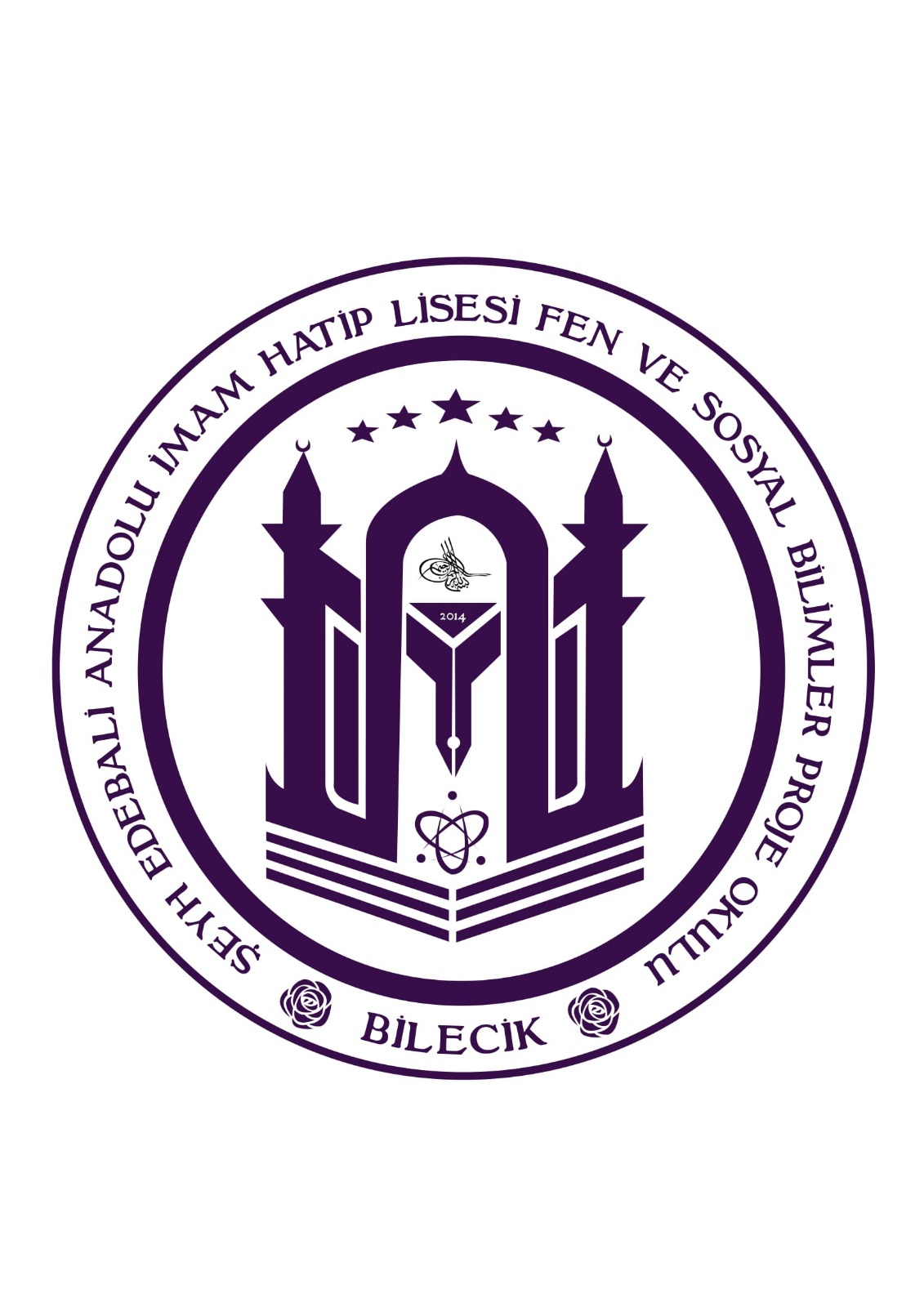